A new system for submission and review of research proposals: 
A comparison of in-house development vs. external software
Sally Gray, Wilfrid Laurier University
Andrzej Gadomski, Wilfrid Laurier University
Gordon McDonald, Process Pathways
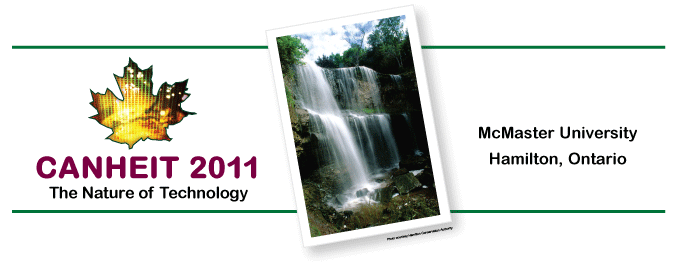 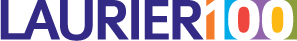 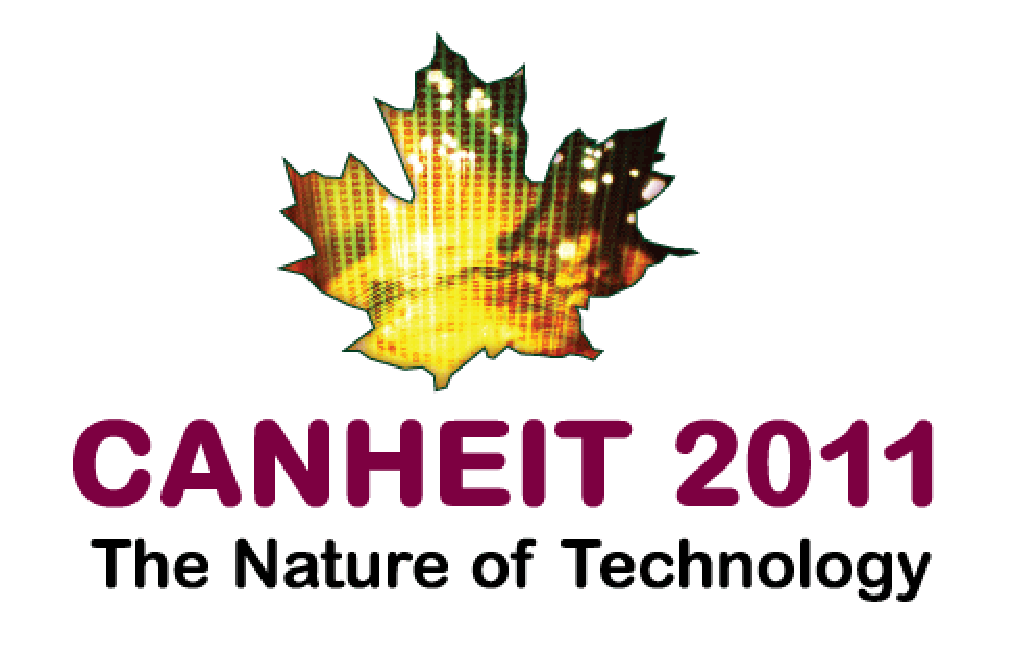 The Problem
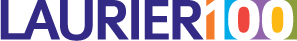 All research involving humans needs to be:
Reviewed and approved by the Research Ethics Board (REB).
Monitored at least annually.
Connected to applicable funding
Approved before funding can be released.
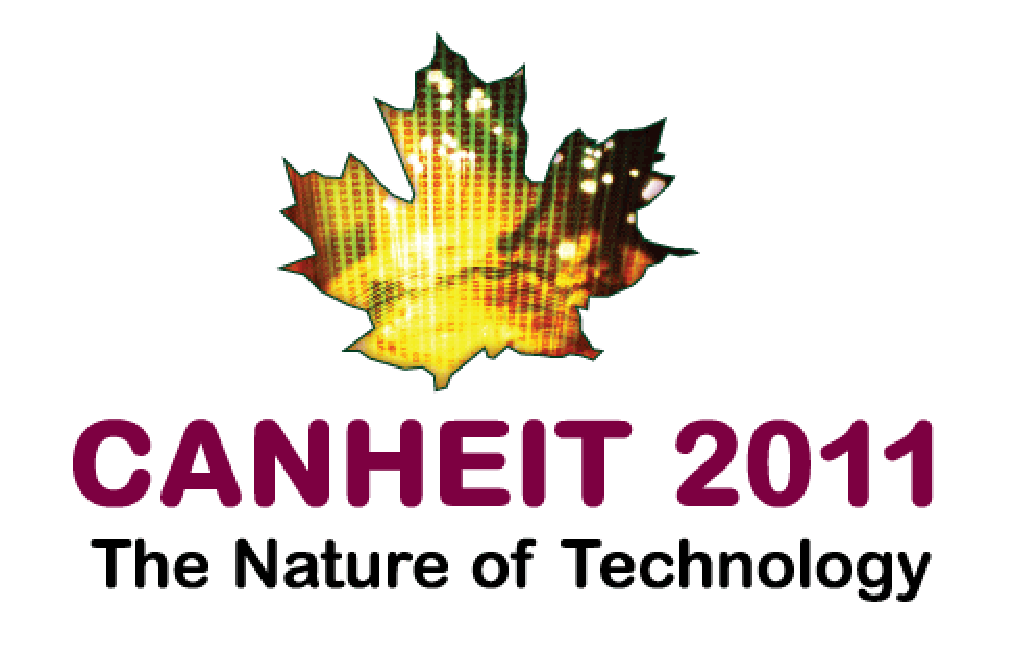 The Problem
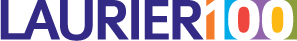 Personnel crunch
One individual looks after both grants and ethics.
Duties in both parts of job have increased.
No funds are available for additional personnel.
Highly paid staff are doing clerical work like inputting data and producing form letters.
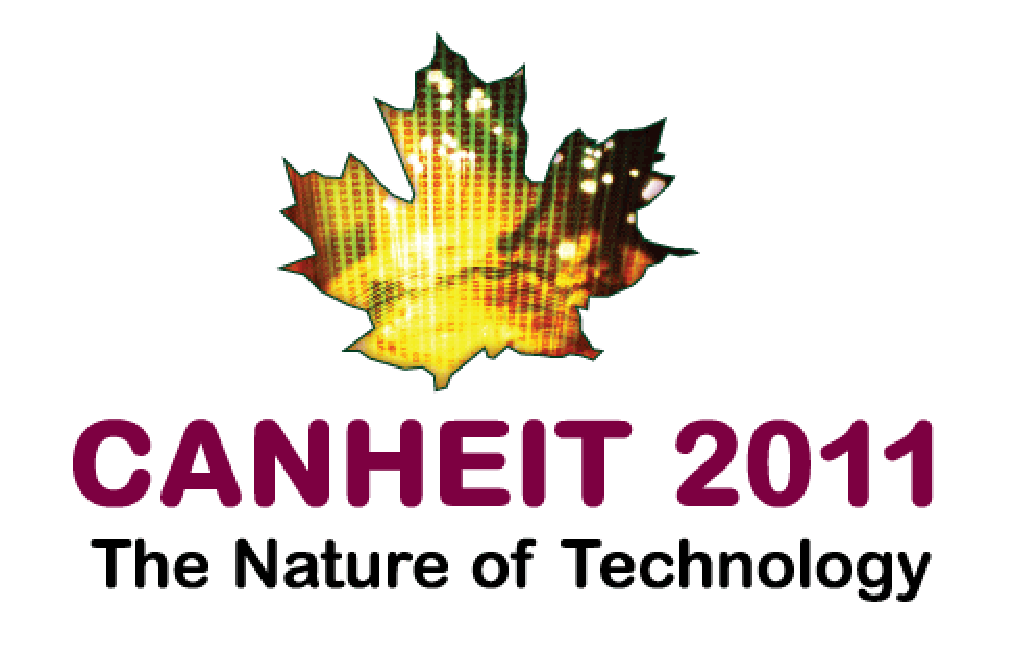 The Problem
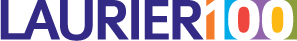 Multi-level review process
Psychology reviews all applications
Other departments review only undergraduate research
University REB reviews all graduate and PhD research, including psychology
Reviews are across 2 campuses
Administrators for psychology and REB duplicate each other’s work
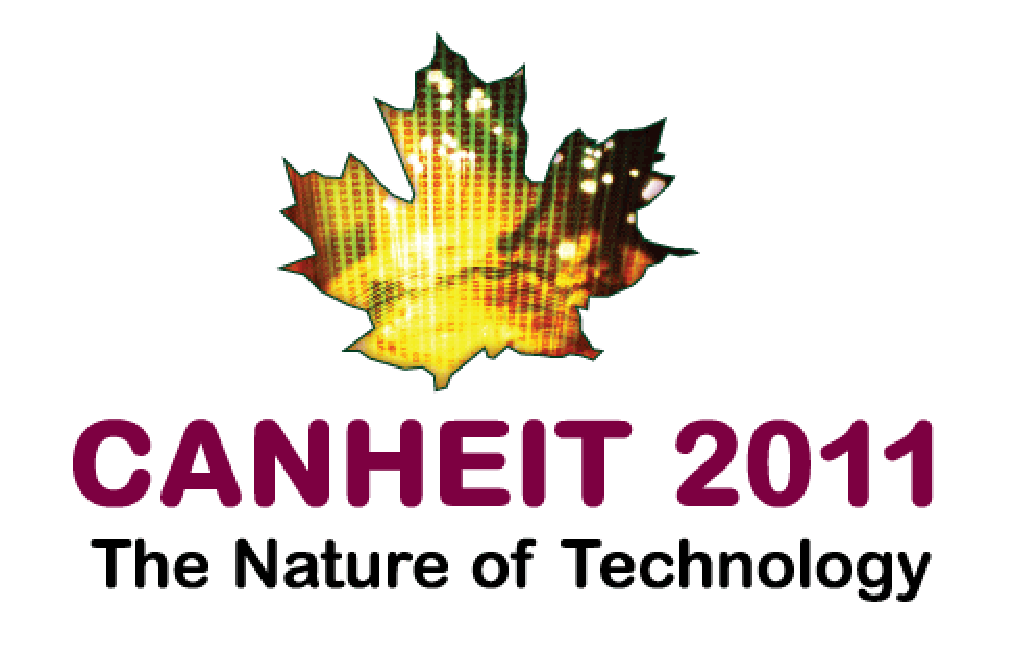 Existing Process
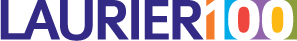 Research Grants Officer gets email version of project, types info into Access database.
RGO chooses reviewers, e-mails copy of project to them.
Reviewers e-mail comments to RGO.
RGO compiles comments into memo for Chair to review.
RGO e-mails comments to applicant.
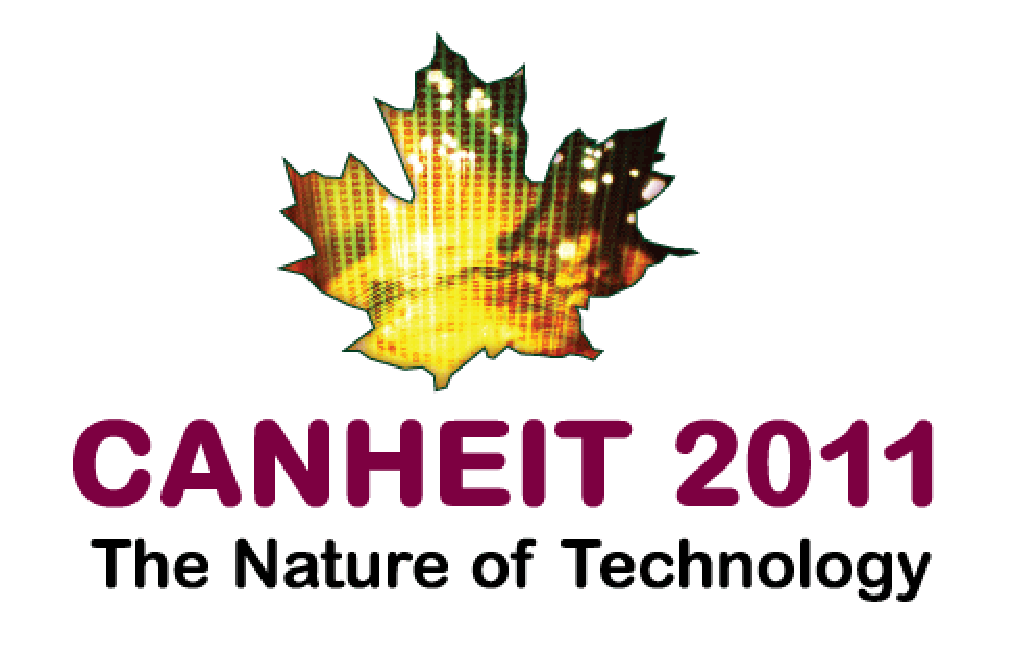 Existing Process (2)
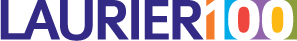 Applicant responds with updated version of project.
RGO reviews new version and passes on to Chair for approval.
RGO produces letter for Chair to sign.
Administrative Assistant scans letter, e-mails to applicant.
Details of review kept in paper file.
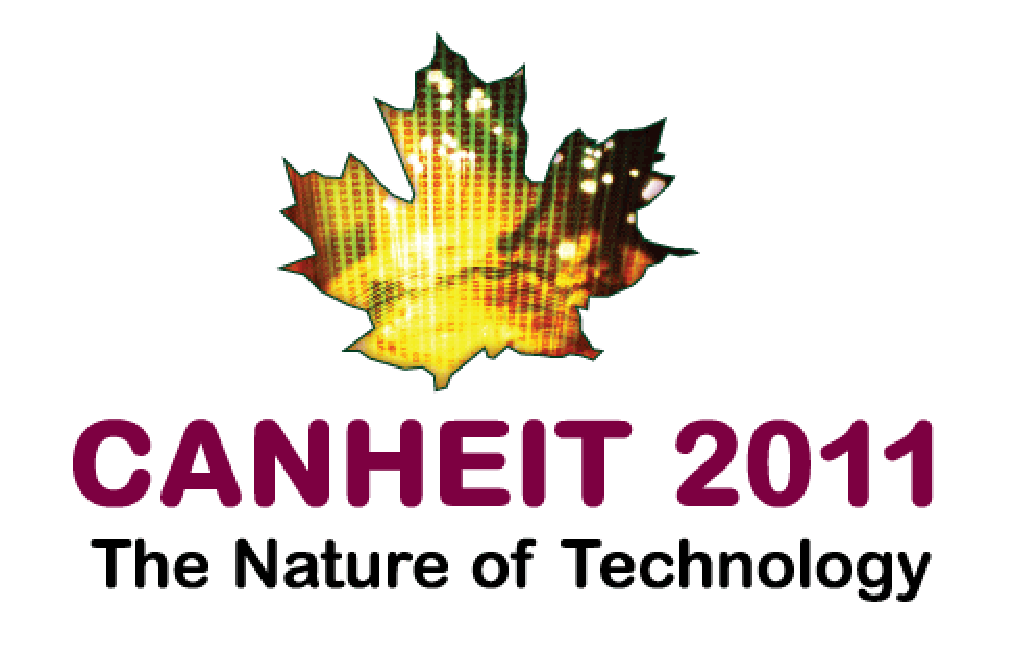 The Solution
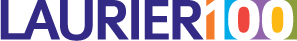 Software upgrades to achieve the following
Minimize data input and errors associated with duplicate entry.
Automate routine correspondence and reminders.
Allow linkage of ethics application to grant funding.
All information about review stored in same place.
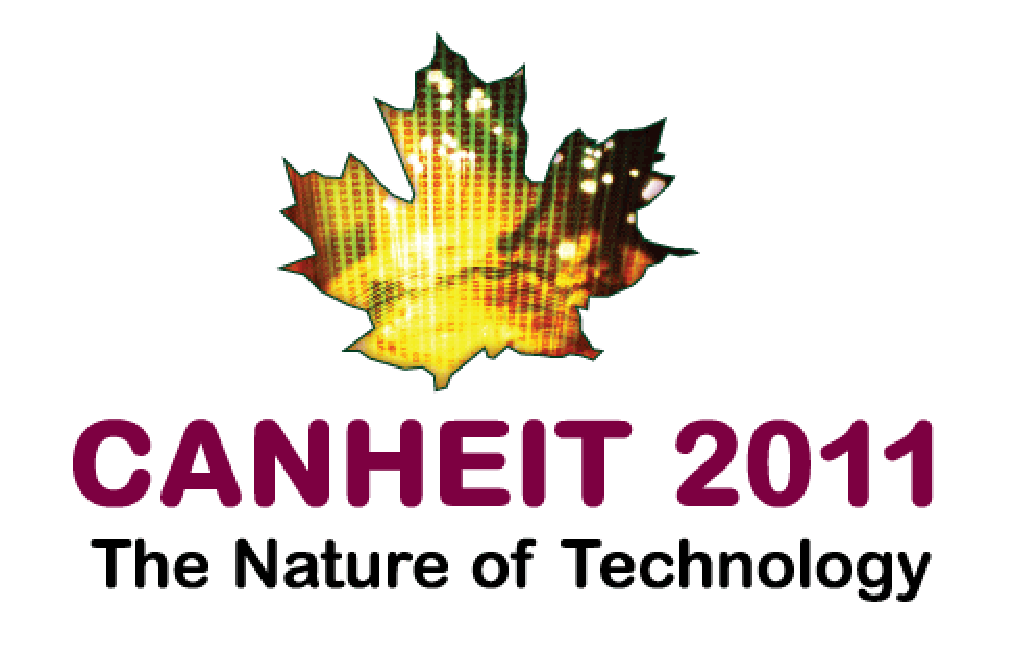 Wish List
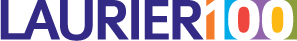 On-line application process (to eliminate platform problems).
On-line review (to eliminate distance issues).
Multiple review levels.
Automatic reminders and form letters.
Ability to link to grants.
Must accept attachments.
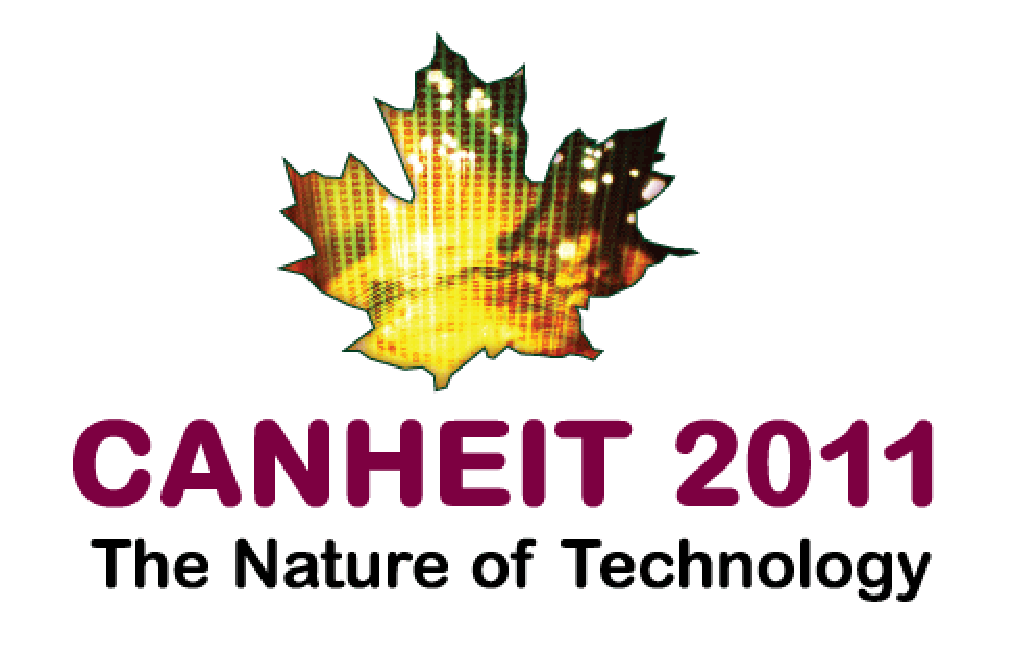 Solution #1
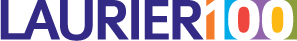 Improve existing database
Pro: 
cost effective
RGO familiar with system
Con: 
no on-line ability
If database shared with departments (to eliminate duplicate entry), cannot limit access to other confidential information.
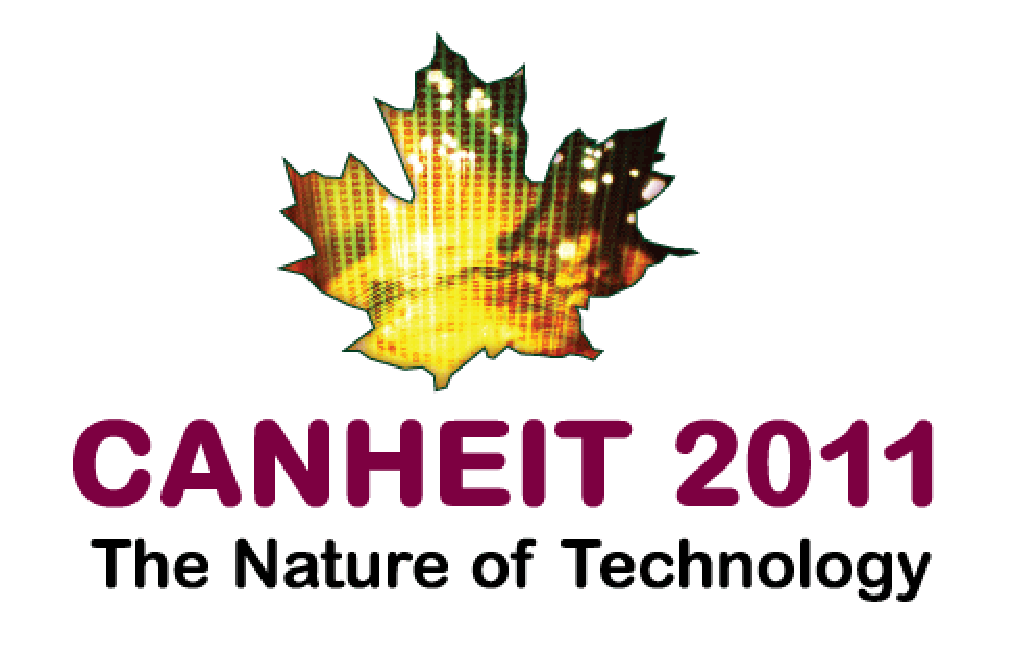 Solution #2
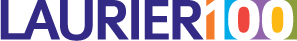 In-house software development
Pros: Can get exactly the system we need.
Cons:
Very lengthy process.
Need for IT and research office to understand each other.
Requirement for dedicated project manager.
Scope and goals need to be clearly defined.
Future changes require extra programming time.
Risk of the developer/programmer leaving the organization.
Requirements for perfect code documentation.
Multi-year project was stopped.
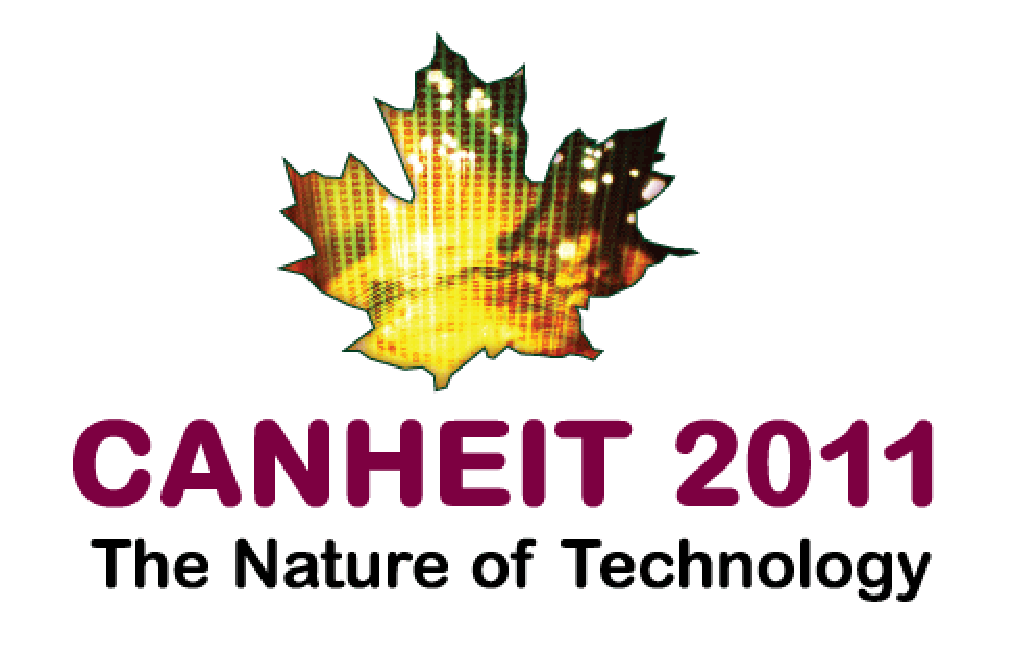 Solution #3
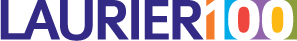 Vendor’s solution
Pros:
Well defined functions and options.
Quicker to implement.
Price is known upfront.
Cons:
Have to compromise on some features.
Limited or no customization.
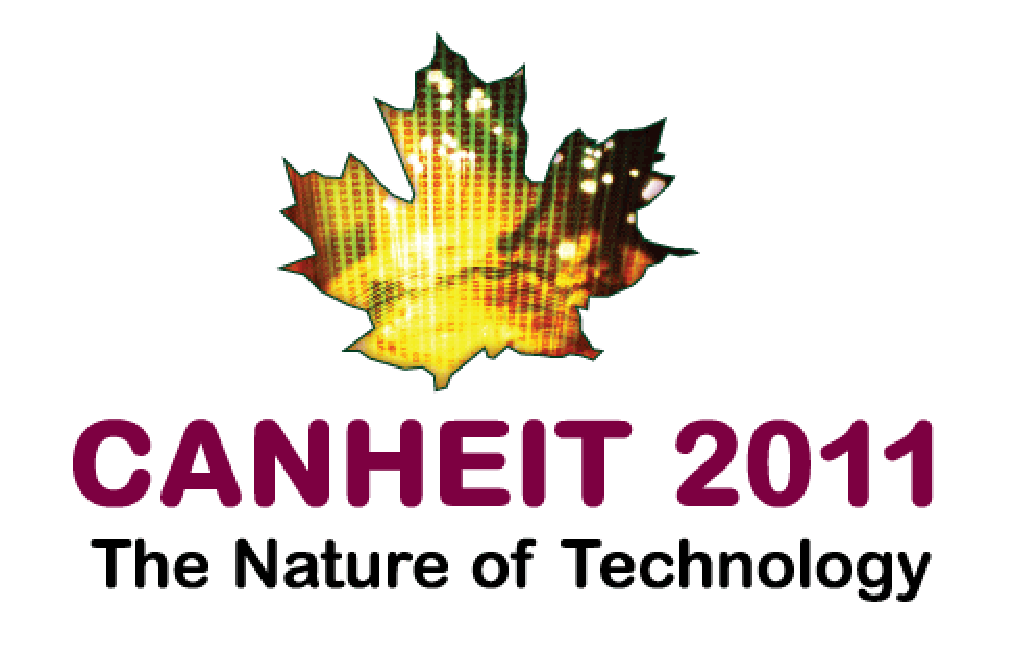 In-House
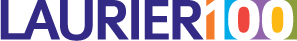 Pros:
Security control
Full control of data
Access to data without need for internet
Cons:
TCO (cost of people, technology and application)
Strict Capacity Management
Exposure to hardware failures (need for redundancy).
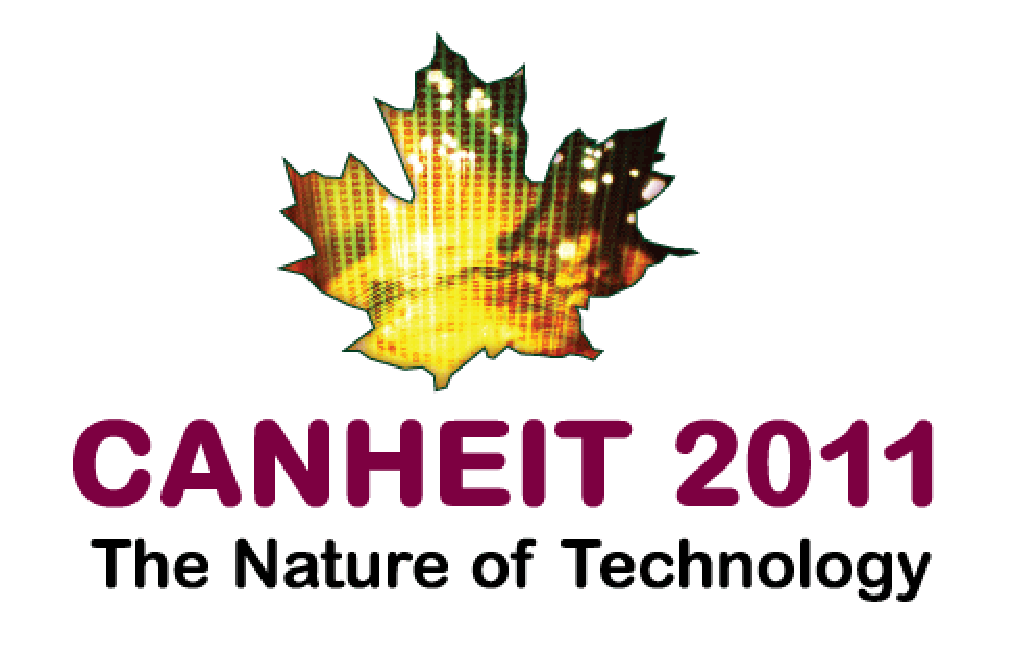 Cloud
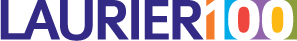 Pros:
Available anywhere. 
No necessity to purchase any hardware.
Vendor does all heavy lifting: OS, maintenance.
Fewer compatibility issues.
Regular updates and maintenance.
Flexible.
Scalable (capacity on demand).
Small or no upfront cost.
Cost effective (economy of scale).
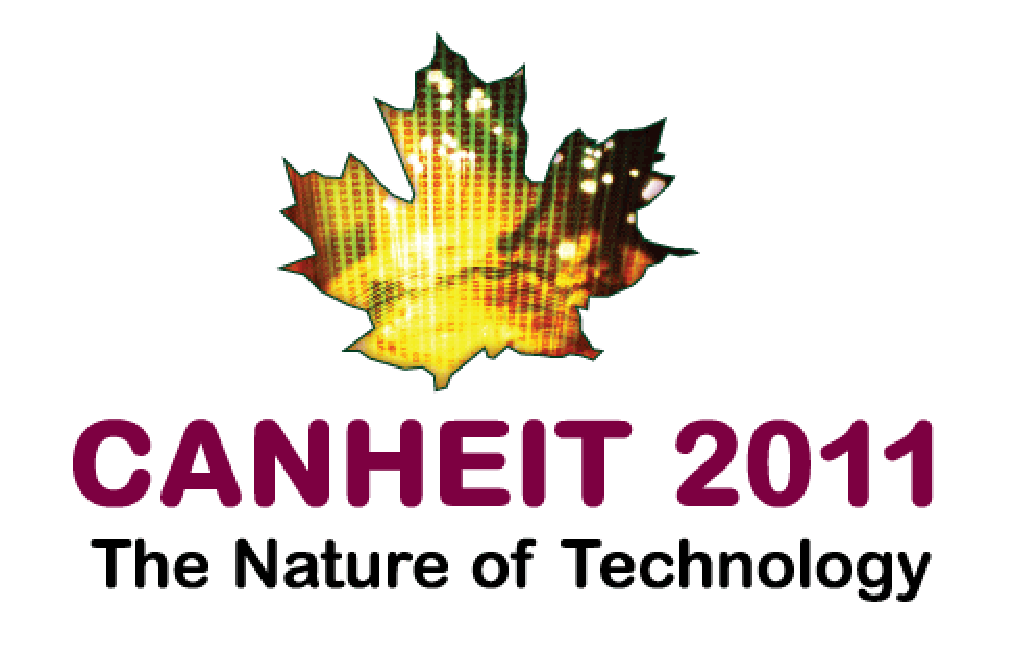 Cloud (2)
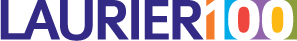 Cons:
Security concerns.
Limited control over data and environment.
Internet connection required.
Maintenance windows controlled by the vendor.
Dependent on third party (Underpinning Contracts).
Vendors might shut down due to financial hardship.
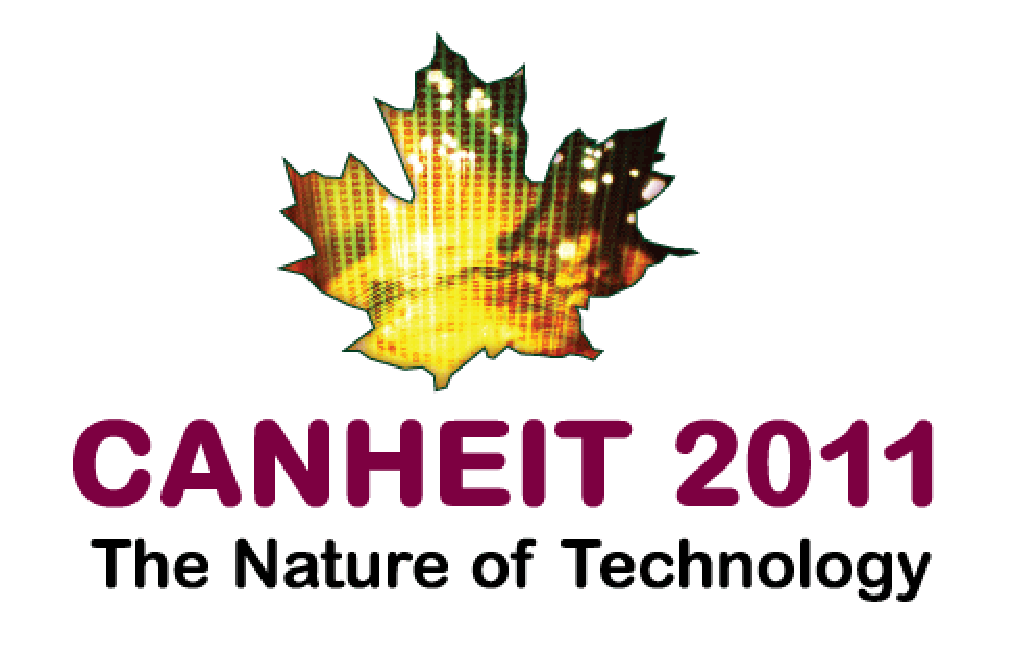 The Choice
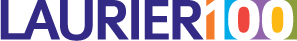 ROMEO by Process pathways
Appeared to have all features we need in the certification module (ethics review) and researcher module (on-line application).
As a bonus, the certification module includes review for research with animals, biohazards.
Can expand later with grants module, integrating grant application process.
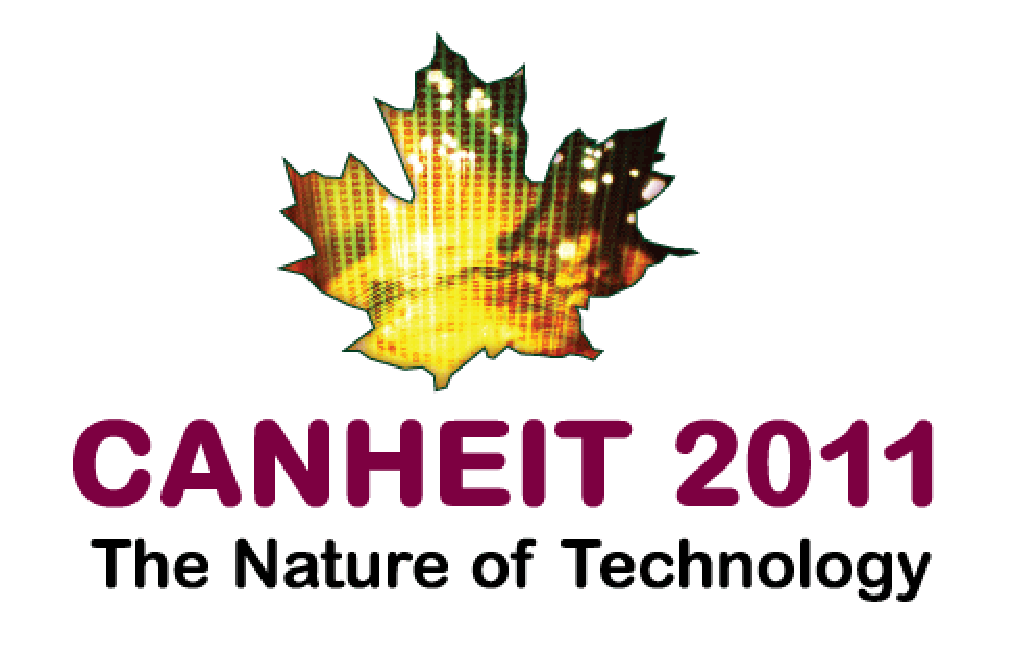 Purchase vs SAAS
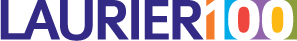 Advantages to Software as a Service (SAAS)
Didn’t need to buy servers.
Don’t need to pay ITS to maintain servers.
Problems with software or service go directly to Process Pathways – the relationship between business and customer is more responsive than between two internal departments with competing issues.
Proved more cost effective over a 6-year time period.
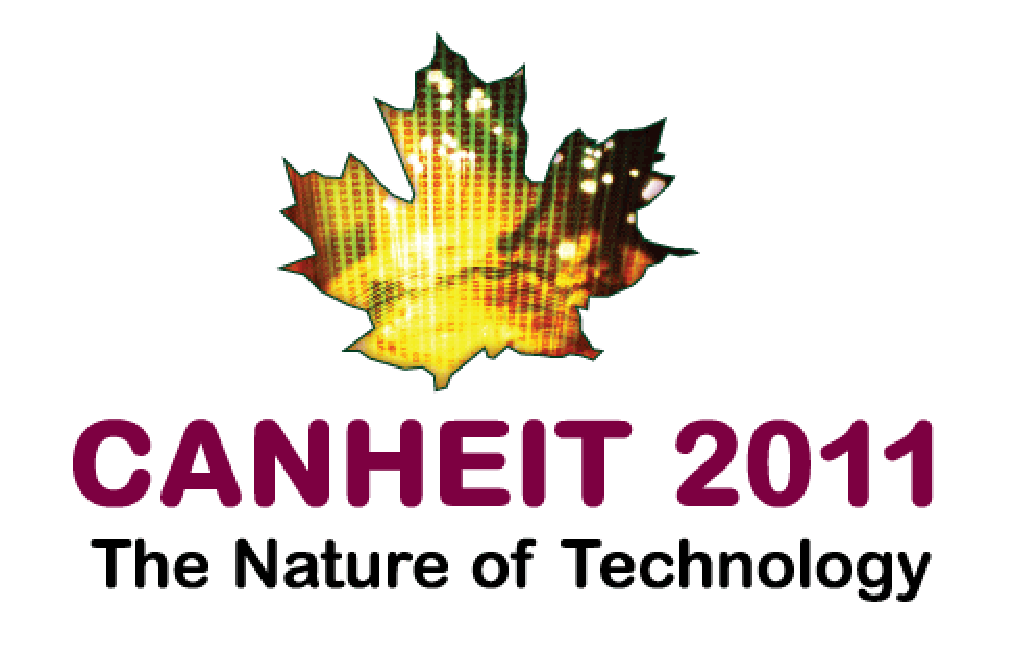 Wish List Progress
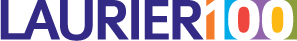 On-line application process – not implemented (need to resolve issues around individuals self-registering).
On-line review – implemented.
Multiple review levels – implemented for psychology & REB (other departments later).
Automatic reminders and form letters – in process.
Ability to link to grants – yes.
Must accept attachments – yes.
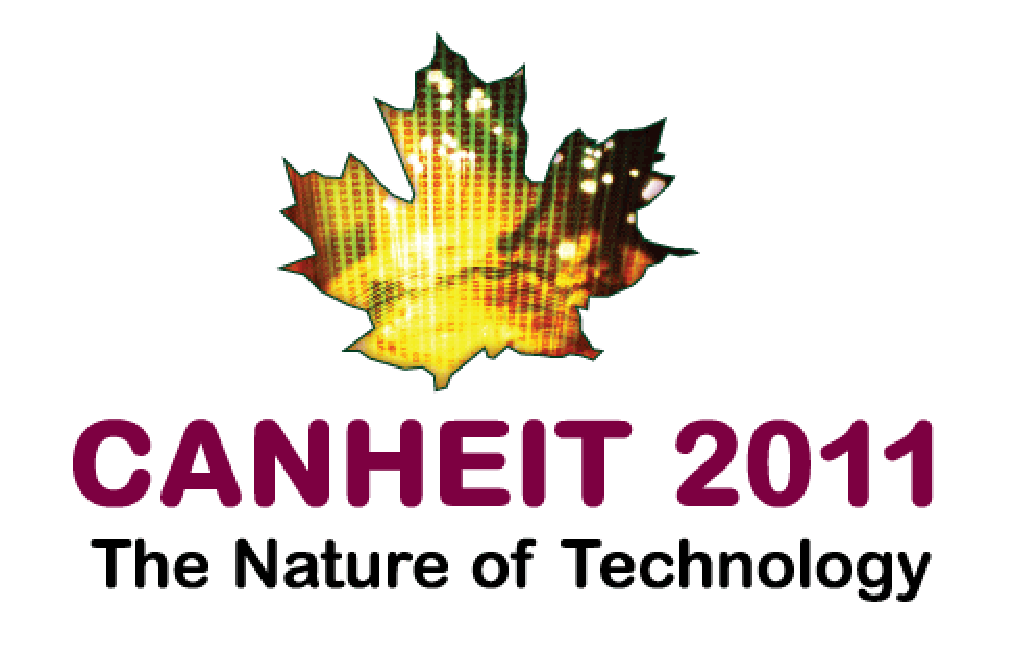 Next Steps
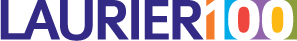 Train staff and reviewers (on-going).
Implement animal research module.
Cleanse and migrate data
Implement review process
Implement on-line process for animal users – smaller group of researchers, lessons learned can be translated to ethics forms.
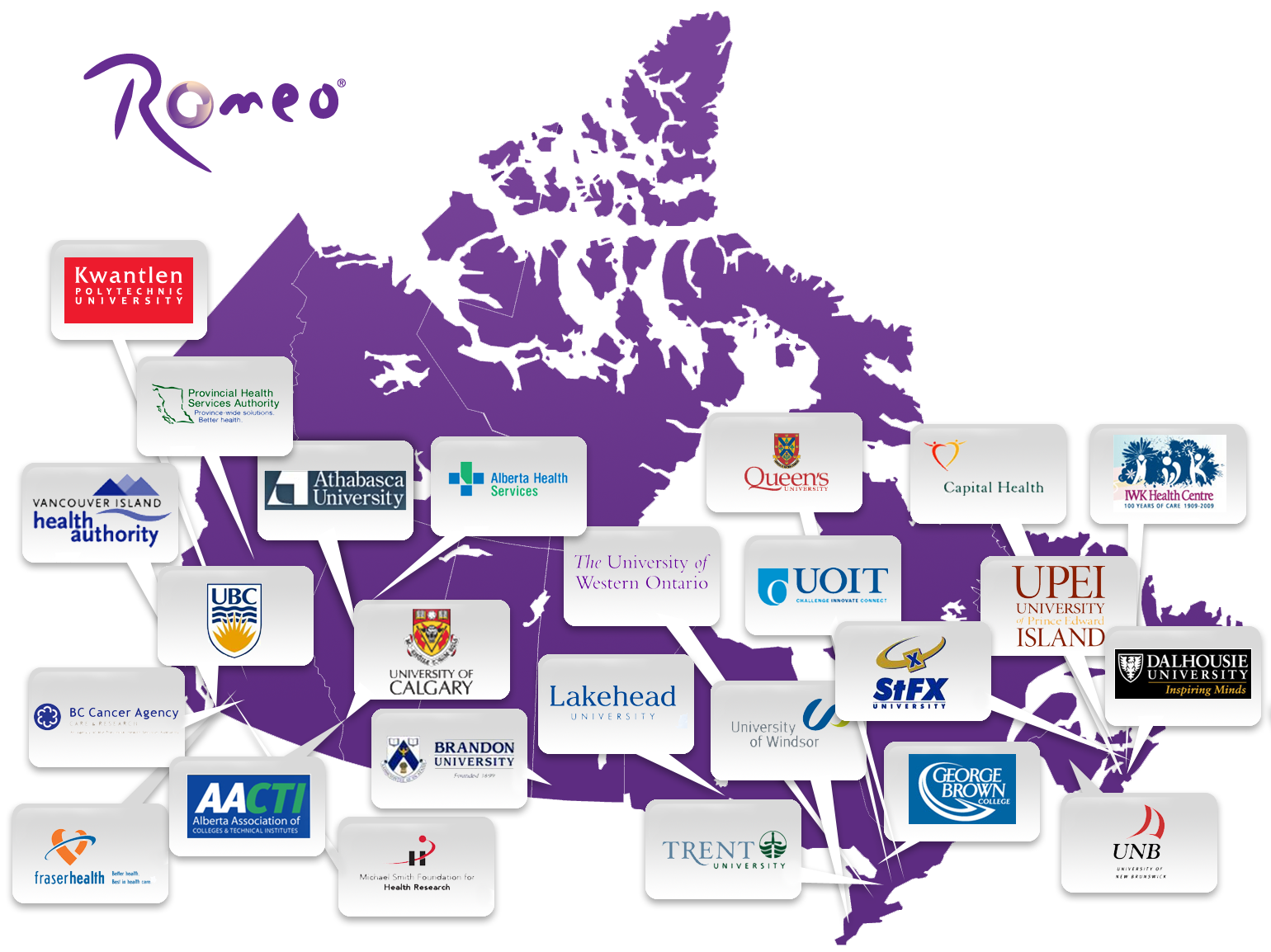 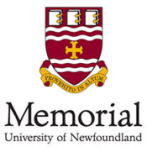 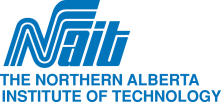 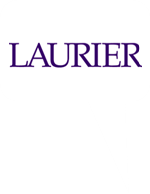 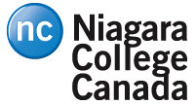 Lambton
College
What we hear from Research Offices
Reporting
Collaboration 
Integration
Shrinking Budgets
[Speaker Notes: What is the market pain, make it HURT, not just a list of terms, these look like your speaker’s notes]
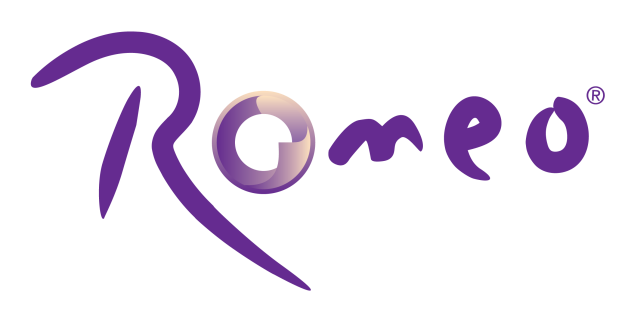 Enterprise
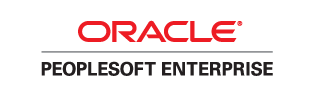 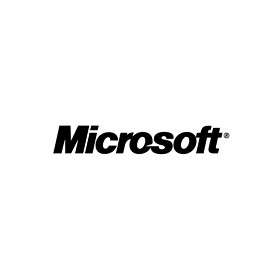 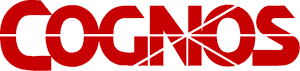 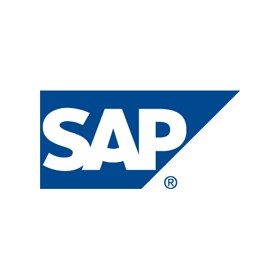 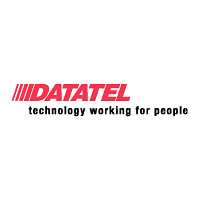 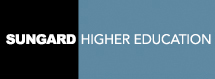 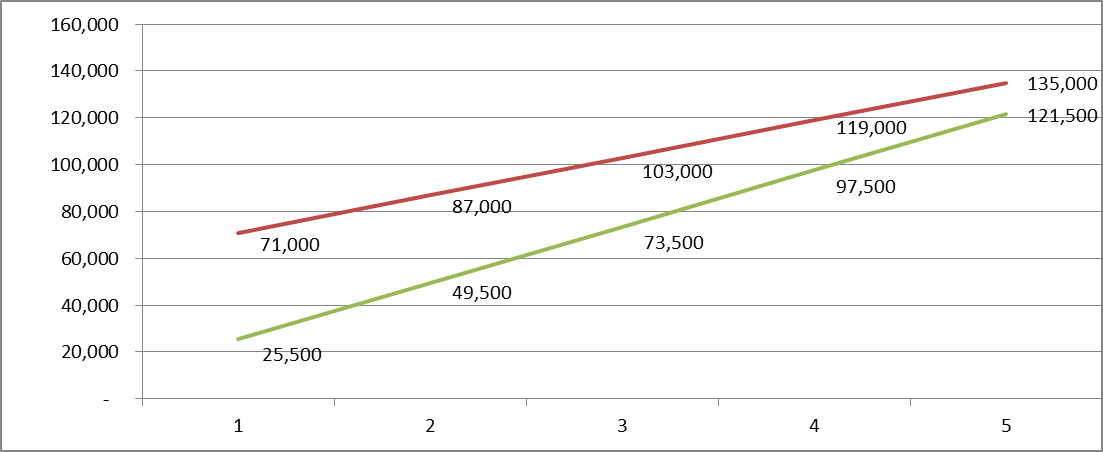 Buy
SaaS
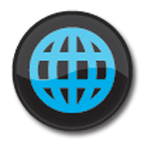 Internet Cloud
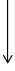 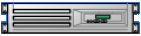 Juniper ISG Firewall (port 443)
Network Load Balancer
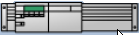 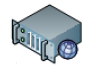 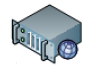 Scalable Application Servers
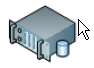 Scalable Database Server
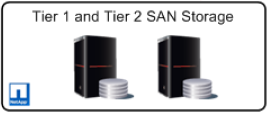 Scalable SAN Storage
ROMEO SaaS Setup and Architecture for a Group
Institution
 1
Institution 2
Institution 
N
Firewall  
Network Load Balancer
ROMEO Application Server 1
ROMEO Application Server N
ROMEO Reporting Application Server
ROMEO Database Server 

Stores ROMEO Database Instance of each Institution
Data Ware House Server

Stores Consolidated Business Intelligence Data of all Institutions
ROMEO Database Failover Server
ETL
Security
Protected by multi-layered physical security  measures
 Separate physical network segments for public and private access
  Firewall & VPN Services security solution to protect access control and intrusion 
  Data center is compliance with PIPEDA / PIPA
24 X 7 Monitoring
Database status monitoring
 Database performance monitoring
 IIS Availability monitoring and alerting
 IIS Performance monitoring
Disaster Recovery
Predictive Failover – Triggers set at network to automatically migrate problematic hosts

  Live migration between clustered nodes with no downtime

 Dead node recovery in less than 5 minutes
Backup and Restore
Fully managed by backup and storage team

 Backups delivered to high performance disk over secure network

 Data encryption for maximum security

 Off-site backup to Vancouver location 

 7 day recovery period policy to restore data